Save School Children from Wretched Conditions -Spend money on poor children NOT on Tokyo Olympics -
Presentation for the History NGO Forum for Peace in East Asia 
                      on June 17th (Thu.) in 2021
 
                      Presenter:  Katsuyuki  Nara
                                Researcher at Child’s Studies Center
                                of Shiraume-Gakuen Junior College in Tokyo
Aims of this presentation:
To reveal wretched conditions of Japanese school children from the various data such as CRC, UNICEF, and OECD.

 To clarify where they really are in society

 To listen to underprivileged children

  To show what Japanese government should address in the future
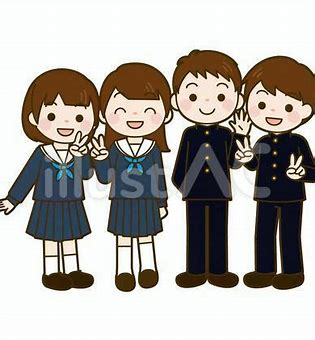 Definition of Peace
According to Johan Galtung 
          (Norwegian sociologist、known for principal 
　　founder of peace and conflict studies)

Peace is defined :
　Negative Peace: state of absence of war
    Positive Peace :  state of absence of structural 　
　　　　　　　　violence such  as poverty,        
                             oppression and discrimination
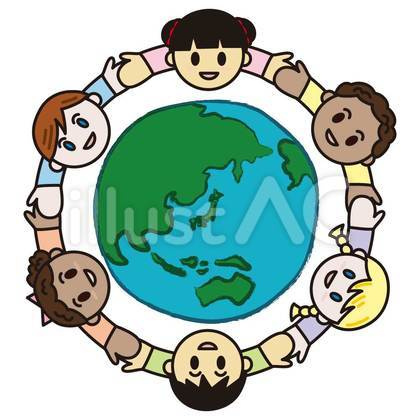 The Convention on the Rights of the Child
On 20th November in 1989,
   Adopted and opened for signature and ratification by UN 

On 2nd September in 1990,
       Entered into force

In 1994,
    Our Government ratified it,  but ….
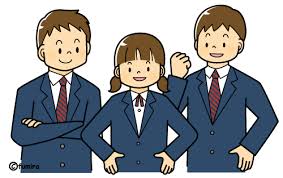 Japanese Govt has ignored CRC recommendations
CRC issued recommendations to our Government four times, each asking for improvement of vicious educational environment.   
                                                         

But…  our Govt  virtually ignored the recommendations, 


  Therefore, the students’ conditions remain unchanged or even getting worse.
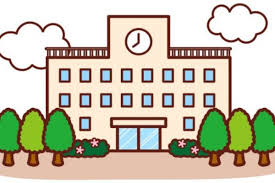 CRC Recommendation strongly urges Japan to protect their childhood
(a) Take measures to ensure that children enjoy their childhood, without their childhood and development being harmed by the competitive nature of society;
　
 (b) Research root causes for suicide among children, implement preventive measures, and equip schools with social workers and psychological consultation services;
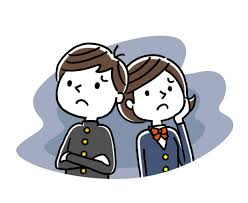 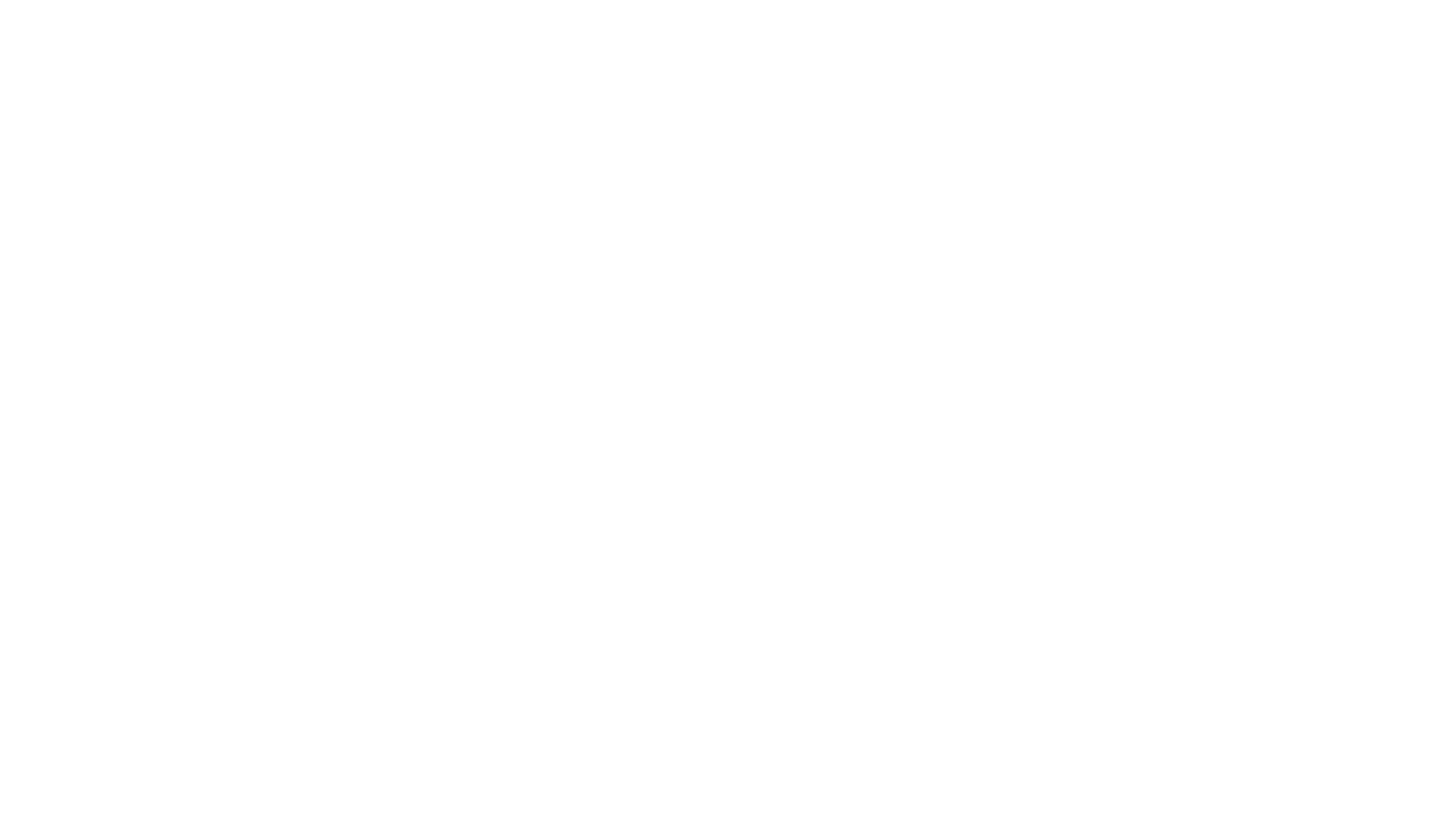 Undeniable fact in Japan  A record 479 students committed suicide in 2020 (up 40 % of the previous year)！！  The Number of  suicides per 100,000 population  of G8 countries
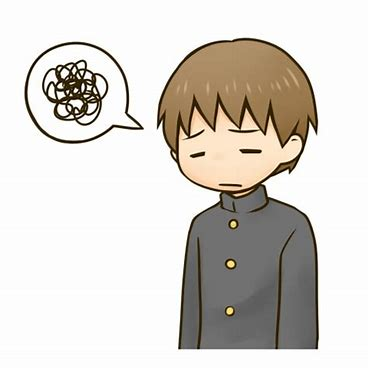 Russia (42) ,     Japan (25),      France (18),   Germany (13),       Canada (12)     USA (11),   UK (8),    Italy (7)
    (from the 2019 statistics compiled by the Japan’s  Cabinet Office)
The CRC demands further……
(c) Ensure that children‘s facilities adhere to appropriate minimum safety standards and introduce ・・・・・public reviews of unexpected death.

(d) Strengthen targeted measures to prevent traffic, school and domestic accidents・・・・
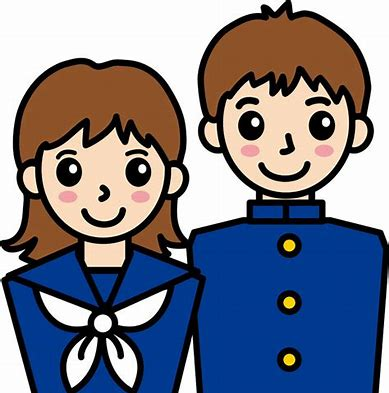 Japan ranks 20th  in terms of children’s well-being (Report Card 16 of UNICEF survey)
Japan ranks 20th out of 38 countries in the Children’s Well-being ranking in developed countries.
 (UNICEF announced the latest report of the "Report Card" series on September 3, 2020. 
  
  The Report Card 16 surveys “Children's well-being rankings in developed countries”):
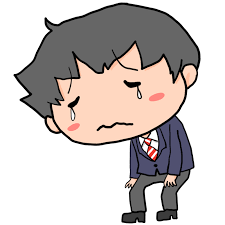 A league table of child well-being outcomes:                                                                                                                           (UNICEF Statistics)
Mental well-being:  includes both positive and negative aspects of a    
             child’s  mental well-being – life satisfaction (Percentage of children with high  
              life satisfaction at 15) and suicide rates for 15-to19 year-olds. 

Physical health:  includes rates of overweight and obesity,  5-19 , which affect   
             children now and in future, and child mortality rate (all causes),5-14.

(Academic and Social) Skills: This dimension focuses both on academic skills 
              – proficiency in reading at 15 and mathematics; and social skills – feeling  able to  
                 make friends easily at school at 15..
A league table of child well-being outcomes: mental well-being, physical health, and academic and social skills, Japan ranks 20th!
Japan Country Note of “Education at a Glance in 2015”  (OECD indicators)  reveals that ……
Japan’s spending per student on primary to tertiary educational institutions as a percentage of the GDP is lower than the average across OECD countries,
      On average, OECD countries   
   spend 5% of their GDP, compared to  
   4.1% in Japan.
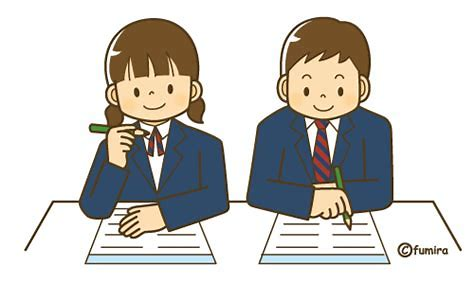 Japan - Country Note - Education at a Glance 2018: OECD IndicatorsFigure 2. Total expenditure on educational institutions as a percentage of GDP (2016)
Ranks 31st !
(5%)
(4.1%)
Child poverty rate ……  15% in 2015
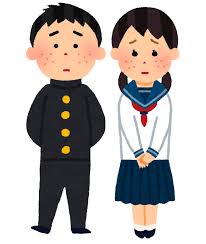 The child poverty rate shows the percentage of children under the age of 18 who live in relative poverty.    
 
   Relative poverty is defined as having income of less than one-half the national median disposable income, which for a household of one parent and one child means a monthly income (including public assistance) of 140,000 yen (1,300 US$) or less.
Japanese poverty rate worsens      (from a study of UNICEF)
Japanese govt needs to address its child poverty problem

Japan's child poverty rate was 15% in 2015. Among G-7 nations, only the U.S. and Italy recorded higher levels. 

   This means that today, one in seven children in Japan lives in relative poverty -- a situation in which a household's income is at or below half the median of the total population.
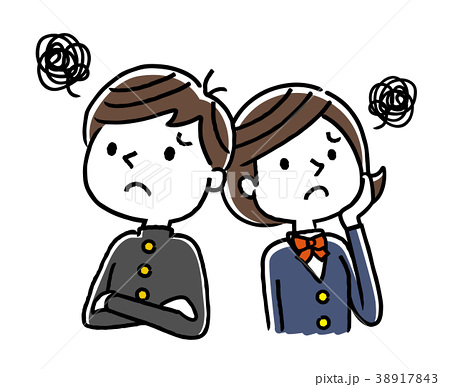 Japanese poverty rate worsens      (from a study of UNICEF)
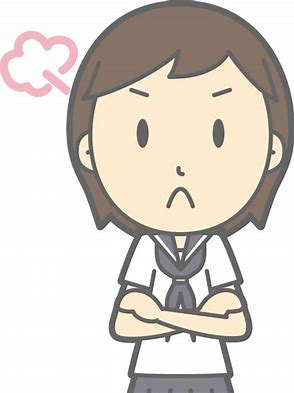 The October 17th  is the UN-designated International Day for  the  Eradication of Poverty .

   There is an understandable tendency to focus on developing countries, so it may come as a surprise that child poverty is an issue in Japan 
------    the world's third-biggest economy and one of its largest donor countries.
The Japan’s relative poverty (16%)rate ranks  2nd high among the G7 countries…  (source：OECD  in 2017)
(We run) A Tuition-free Learning Support Private School for Poverty-stricken Children and average-ones in Tokyo.
* The school’s name : Wakatta-kai (Literally means “Did you get it?”)

* Established in December 2013

*  Students: 10 elementary and junior-high school students

Instructors:  8 men and women 
        (We teach the kids every Sunday  afternoon  unpaid.)

     ………………………………………………………………………  
      Today these students work hard under the instructors, combating  poverty and the raging Corona pandemic.
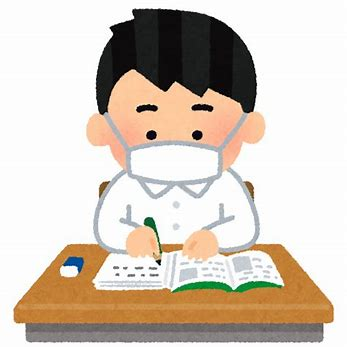 At Wakkata-kai session,      The underprivileged children help themselves each other in studying, regardless of their family background, poor or rich, under the scanty government’s  education expenditure, today…..
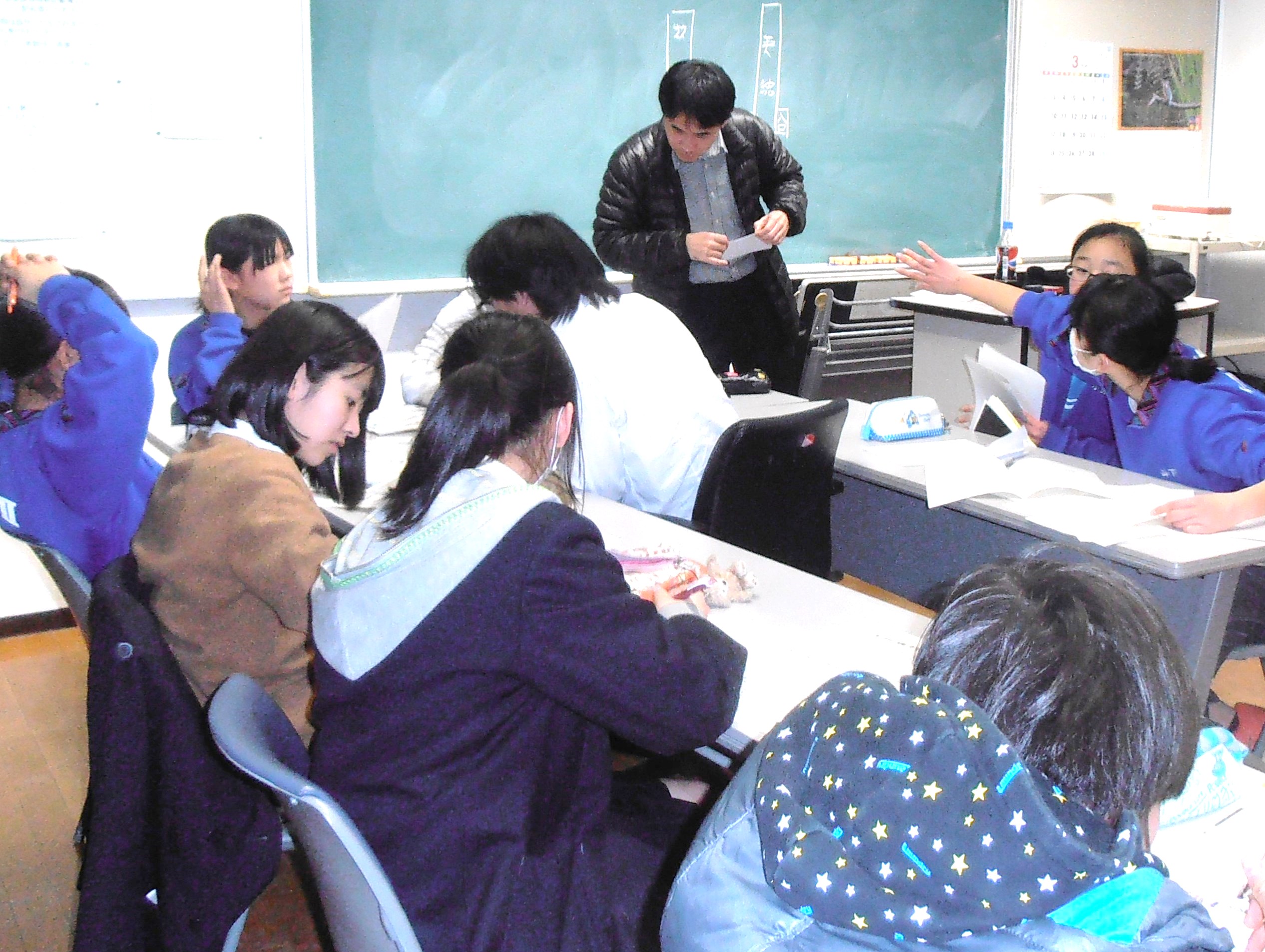 School refusers…….
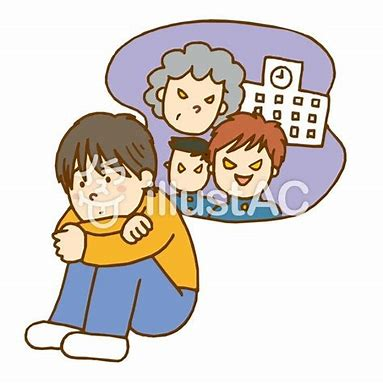 In 2018,  school refusers: 
     164,000 around the country 
           (at elementary and 
           junior  high schools)
      
      1.7 % of the registered students
           ( 1 school refuser for every 27  
           students  in junior high school)
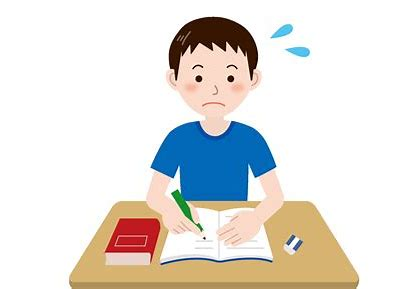 Convention on the Rights of the Child
Article 12 says.............

  Children have the right to say what they think should happen.
Constitution of Japan.......
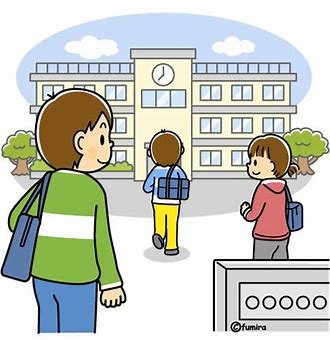 Article 26 says .............

   All people shall have the right
to receive an equal education 
correspondent to their ability, 
as provided by law.
Grownups, just listen to me !        voice of a school-refuser
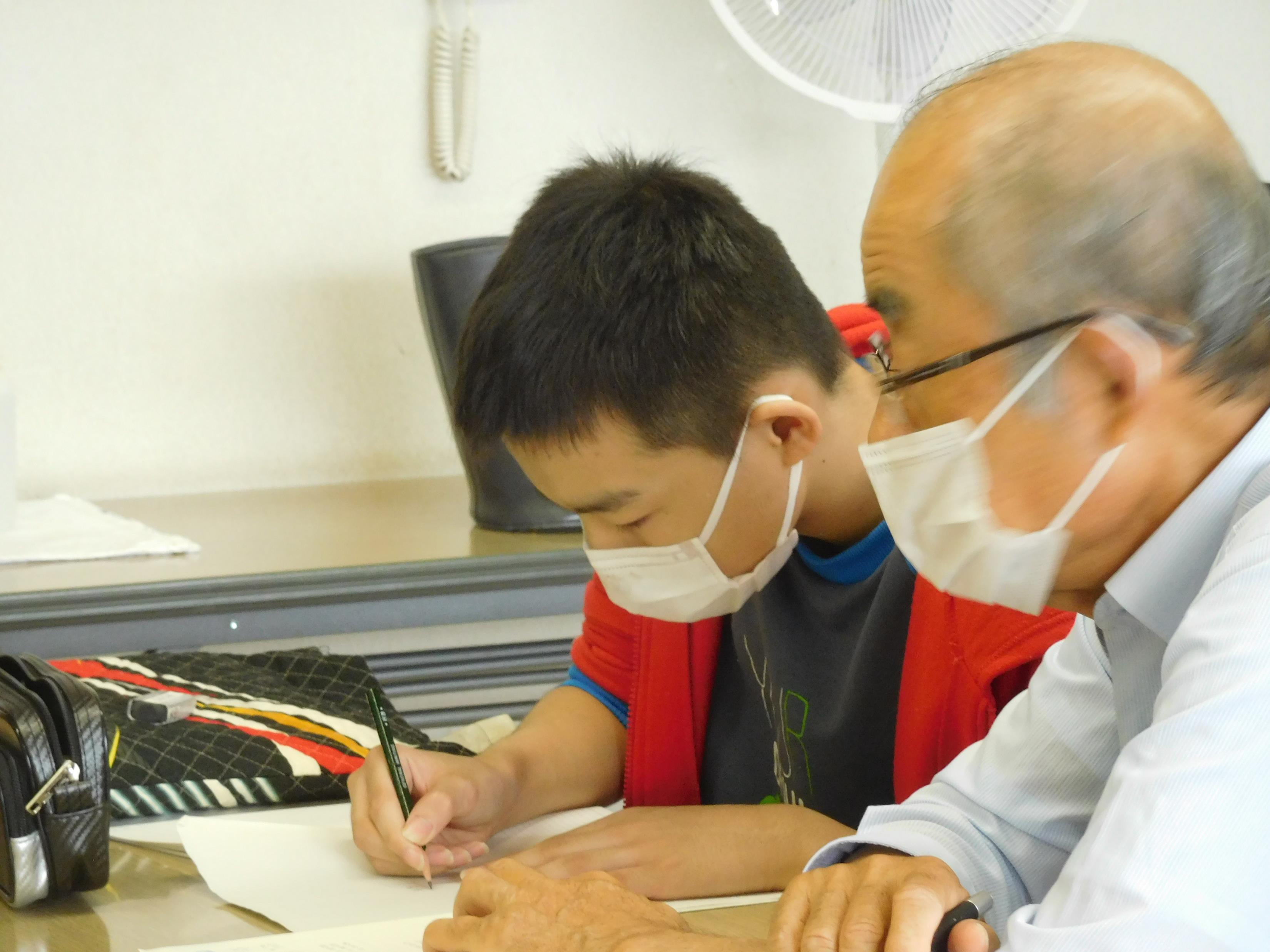 I live in a fatherless family--- Mom and a three-year-old sister and myself.    We get a local government benefit for a living.  

  Mom is very mentally sick, and can’t work. 

   I’m a 6th grader at a local primary school, but  I’ve been unable to attend it for two years since I was left behind in school.
I want to be good at studies very soon!　Now…..
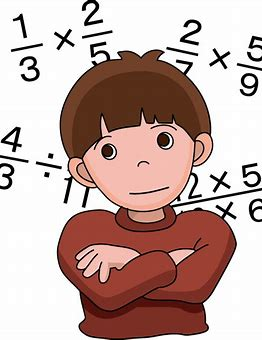 I can only read Japanese textbooks very slowly. 

I can only write a few Chinese characters.

I can’t read nor write Alphabets.

I can’t even do simple arithmetic.

But…… I want to do well at Wakatta-kai quickly!
Govt leaders,    just listen to me!!
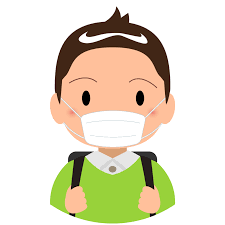 As a human and a child,
       I have the right to study at school! 

  I just want to study like others, and nothing else!

  I need school textbooks, notebooks, pencils, etc. now!
We instructors demand that the Govt should
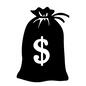 Divert the fund of 300 billion US dollars 
for  Tokyo Olympics   to Education
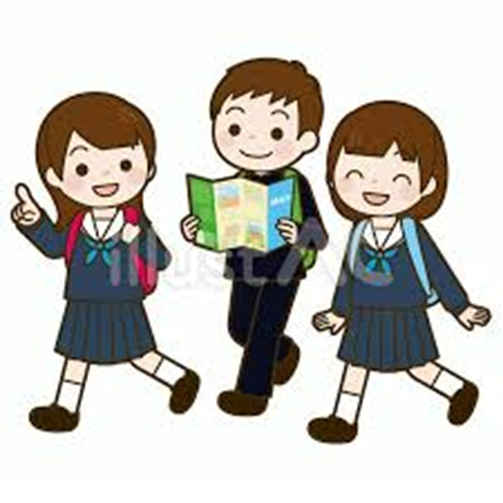 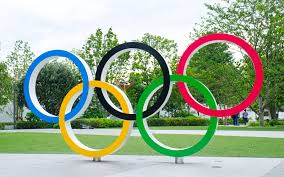 Finally, to Save Japanese children from wretched conditions
The Government should address 
the following challenges ---
    --- adhere to recommendations of CRC

   ---  cancel “Tokyo Olympics” and  divert the  
       fund to Education

   --- more importantly, listen to children’s voices

◎　Establish a society where  every  
   children can fully open up their potential！
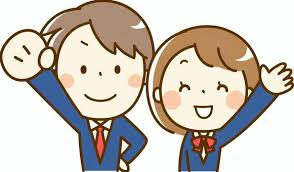 References :
Johan Vincent Galtung: Peace: Research – Education – Action (1975)
Reports of the Committee  on the Rights of the Child
2019 statistics compiled by the Japan’s  Cabinet Office
A league table of child well-being outcomes (UNICEF Statistics)
 “Education at a Glance in 2018”   (OECD indicators)
 Survey of Japan’s Ministry of Health, Labor and Welfare
 

                                 Thank you for  listening!
                                       E-mail address: ever.onward.nara@xd5.so-net.ne.jp